Notes #23
Using Variance & Standard Deviation to Compare Data
Using Variance & Std Deviation to Assess Customer Service Efficiency for 3 Banks
Scenario: You have 3 banks with different wait line format. 
Bank 1 has a manager monitoring the single wait line
Bank 2 has a single wait line (no monitoring)
Bank 3 has multiple lines
Question #1: If you are setting up a bank, which wait line format would you choose to best serve your customers? 
Question #2: Which wait line format would be least efficient in providing customer service?
ANSWER the 2 Questions on a separate sheet of paper, and explain your selection. Turn in your responses. (5 minutes, this is your CLASSWORK)
Bank 1(Manager-Controlled Line)
Manager
Bank 2(Single Waiting Line)
“Bank 3”(Multiple Wait Lines)
Data
The following data table shows customer waiting times at three different banks.
Avg wait time
      (mins)
Customer wait time (mins)
C
B
A
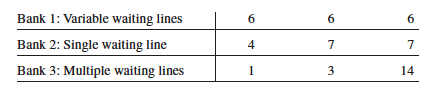 6
Manager-Controlled
6
6
Graphs
For a visual illustration of variation, the bar graphs show customer waiting times at three different banks.
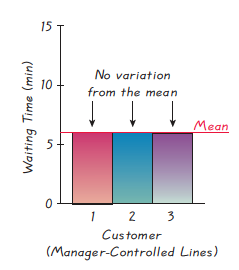 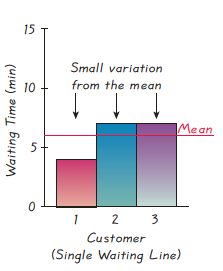 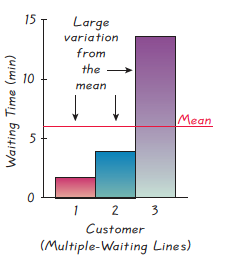 Bank 3
Bank 2
Bank 1
Bank 1(Manager-Controlled Line)
All 3 customers waited 6 minutes (x) to be serviced.
Waiting time did not vary between customers. 
Deviation from the Mean:
For all 3 customers: 
Summary:
No variance or difference in wait time from the avg of 6 minutes for the 3 customers to be serviced in Bank 1.
= 6 min
Bank 2(Single Waiting Line)
Customer 1 (C1) : 4 min wait
Customer 2 (C2) : 7 min wait
Customer 3 (C3) : 7 min wait
Deviation from the Mean: 
C1: 4 – 6= - 2 min (2 min < Avg Wait)
C2: 7 – 6 = 1 min (1 min > Avg Wait)
C3: 7 – 6 = 1 min (1 min > Avg Wait)
Summary:
There is a small variance or little difference from the avg wait of 6 mins for the 3 customers to be serviced in Bank 2.
= 6 min
Bank 3(Multiple Wait Lines)
Customer 1 (C1) : 1 min wait
Customer 2 (C2) : 3 min wait
Customer 3 (C3) : 14 min wait
Deviation from the Mean: 
C1: 1 – 6= - 5 min (5 min < Avg Wait)
C2: 3 – 6 = - 3 min (3 min < Avg Wait)
C3: 14 – 6 =  8 min (8 min > Avg Wait)
Summary:
There is a large variance or big difference from the avg wait of 6 mins for the 3 customers to be serviced in Bank 3.
= 6 min
Statistical Analysis of the 3 Banks using Standard Deviation
Bank 3 (Multiple-Lines)
Bank 2 (Single-Line)
Bank 1 (Manager Controlled)
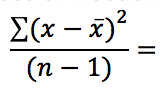 Variance:
Variance:
Variance:                      s2
Standard Deviation:
Standard Deviation:
Standard Deviation:
Data Analysis
Bank 1 has s = 0 mins, where there are no variation (s2 = 0) of wait time b/w the customers. 
Bank 2 has s = 1.7 mins, where there is a small variation (s2 = 3) of wait time b/w the customers. 
Bank 3 has s = 7 mins, where there is a large variation (s2= 49) of wait time b/w the customers. 
CONCLUSION: Bank 1 is most efficient at providing the quickest customer service. There is no wait time variation (s2 = 0) from the (6 minutes), and the s = 0 minutes.
Bank 3 is least efficient w/ 7 min wait time b/w customers
Conclusion
Among the 3 banks,  Bank 1 (with a manager controlling the lines), is most efficient at providing the quickest customer service. There is no wait time variation (s2 = 0) from the      (6 minutes), and the s = 0 minutes.
Bank 3 (with multiple lines) is the least efficient in providing customer service, due to the largest difference of wait time (s2 = 49 ) from the     , with a s = 7 minutes.